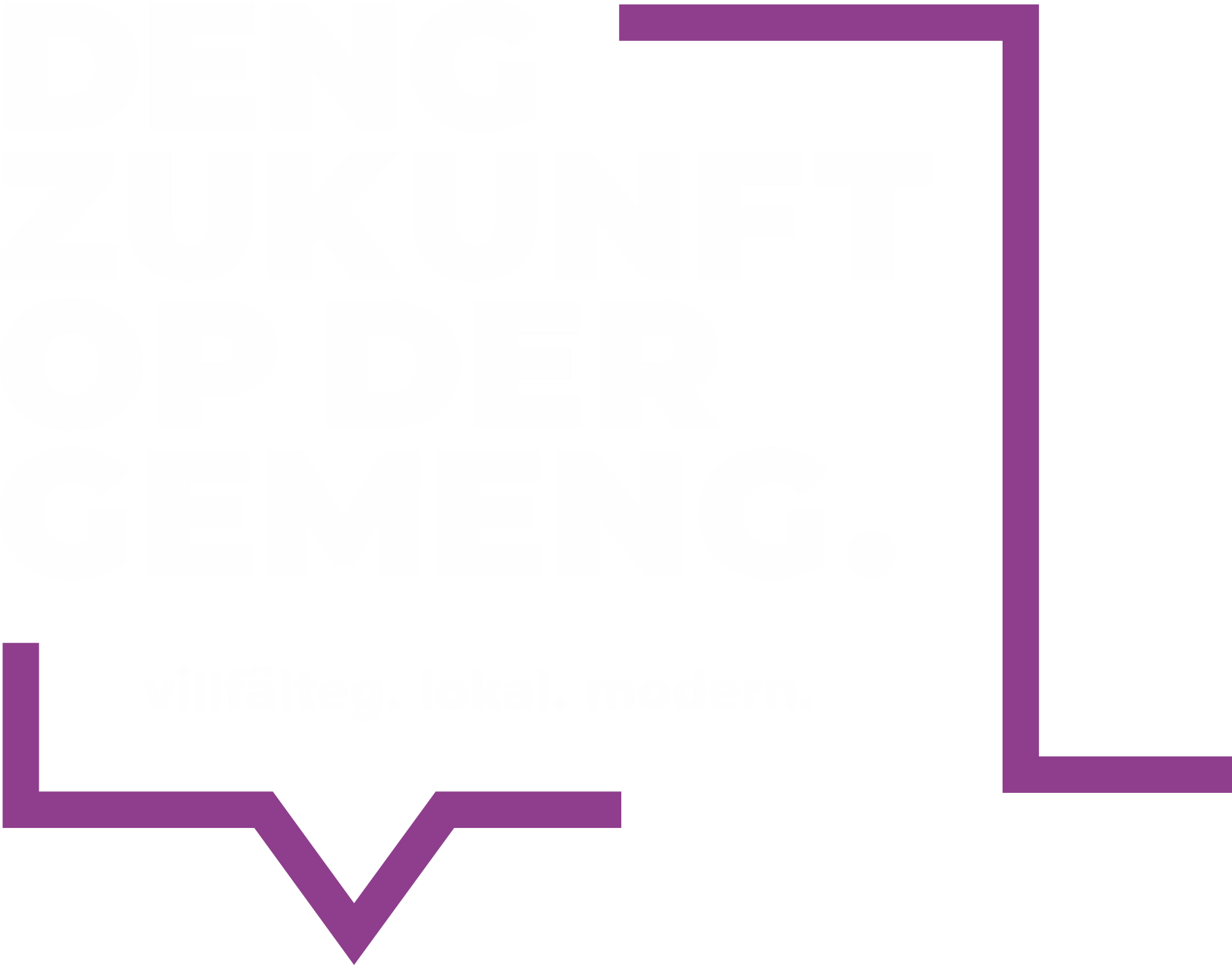 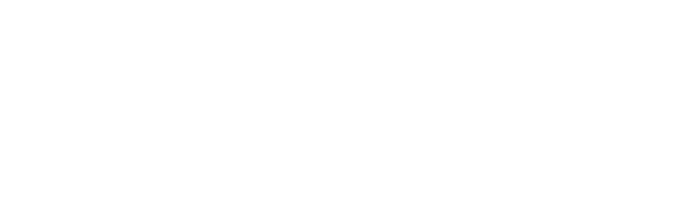 Reformen am Beräich Examen a Formatiounen: 



Reform vum Admissibilitéitsexamen
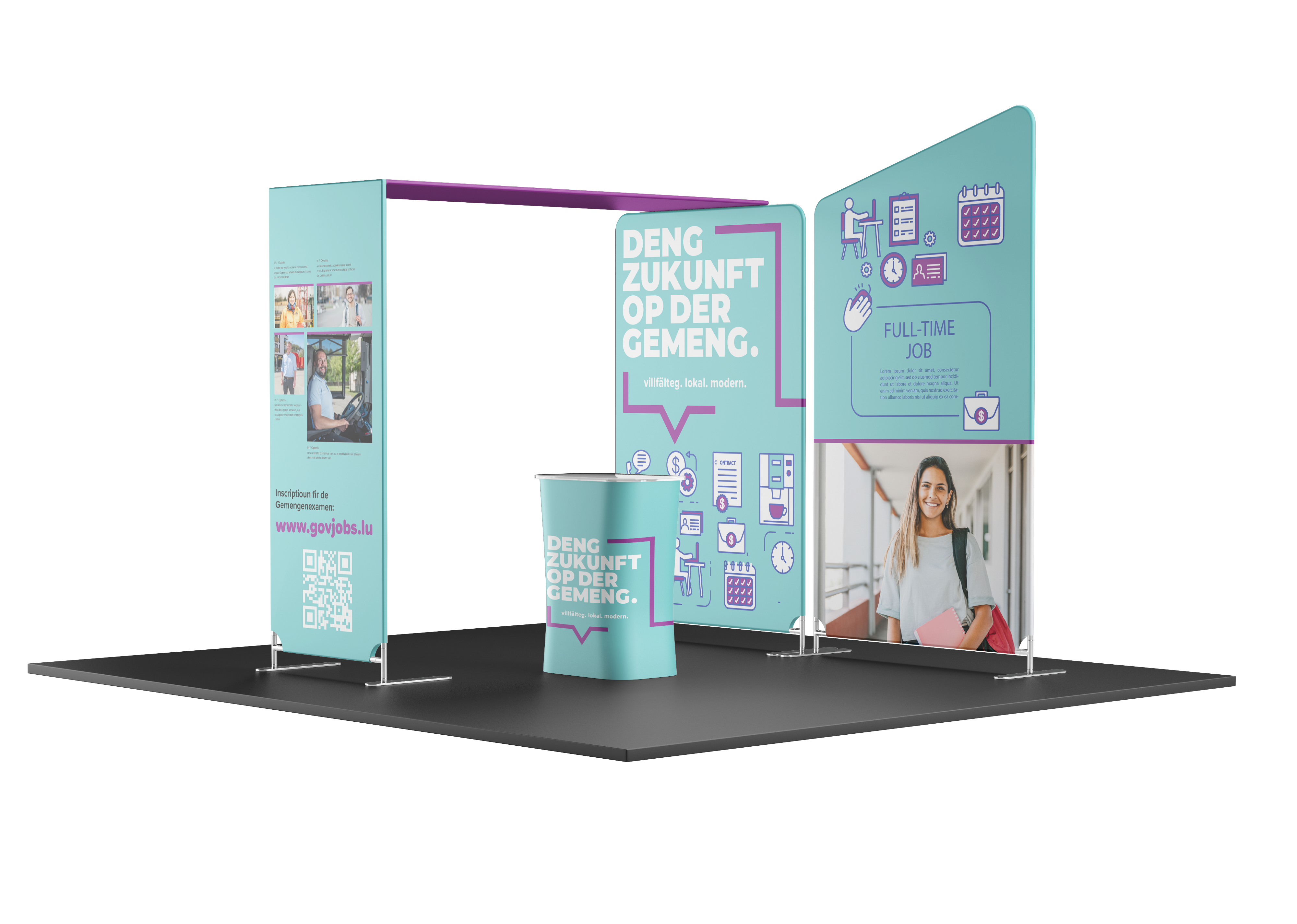 Reformen am Beräich Examen a Formatiounen: 



Reform vum Admissibilitéitsexamen 
Reform vum Tronc commun vun der Formatioun am Service provisoire


 Reform vun der Formation spéciale fir 2022!
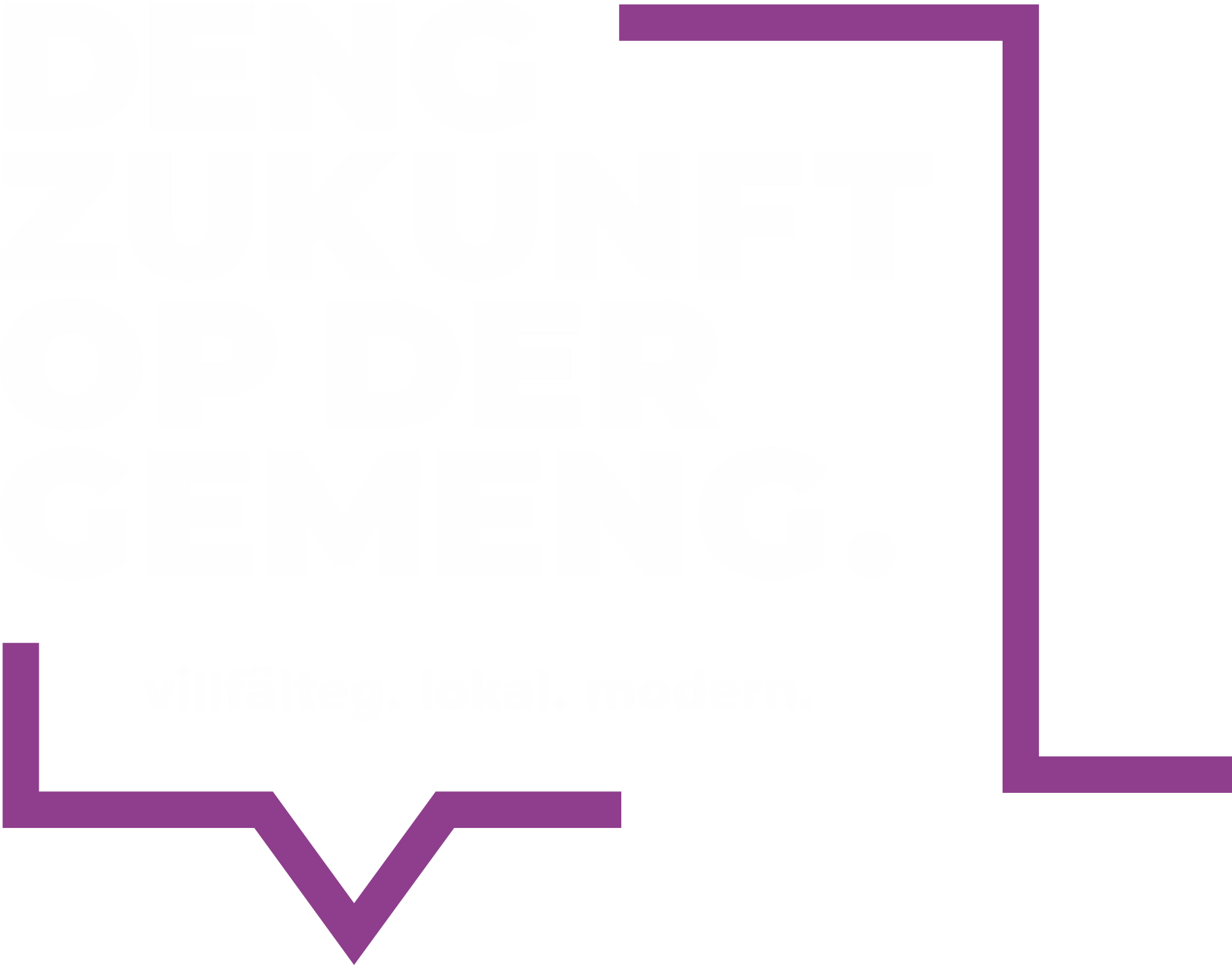 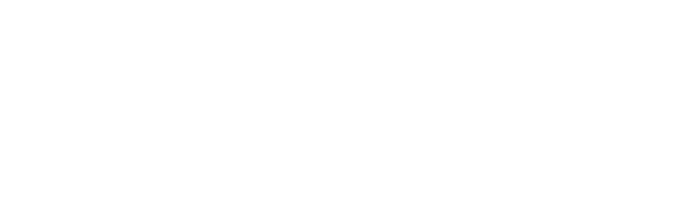